Вдоль по России
Михаил Васильевич Ломоносов: "Могущество и богатство России состоит не в обширности территорий, а в сохранении и размножении русского народа"
На этих фотографиях – географы- путешественники. Назовите их.
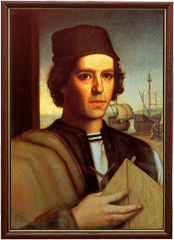 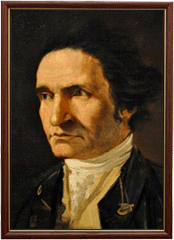 3
3
2
1
2
1
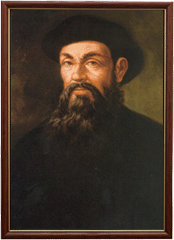 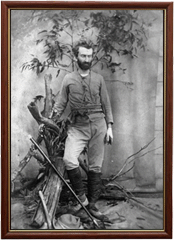 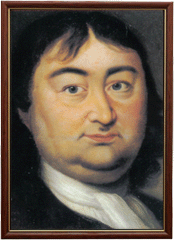 4
6
5
5
6
4
Как связаны эти достопримечательности с именем А.С. Пушкина?
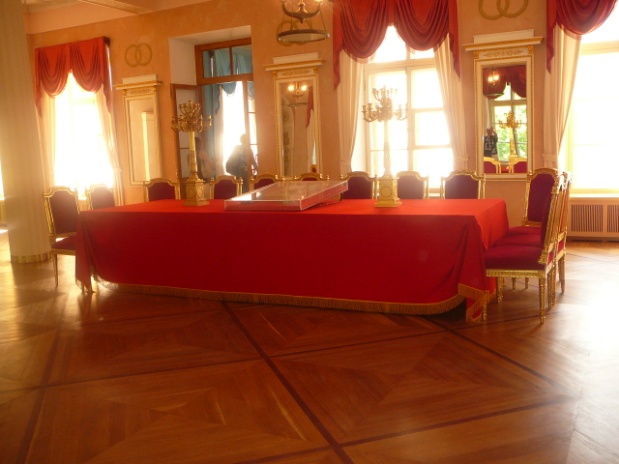 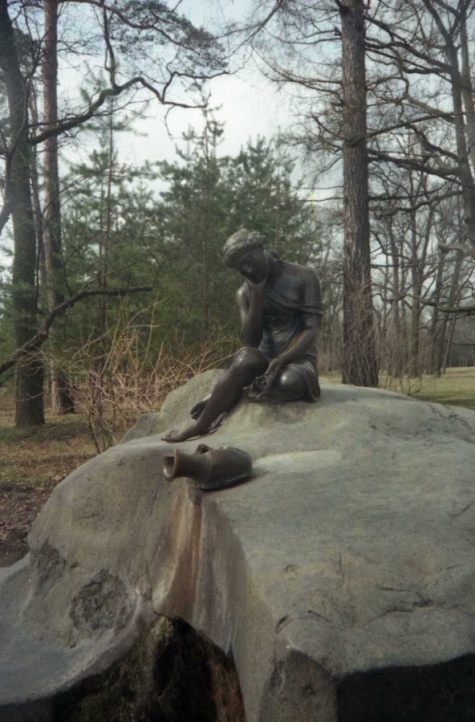 1
3
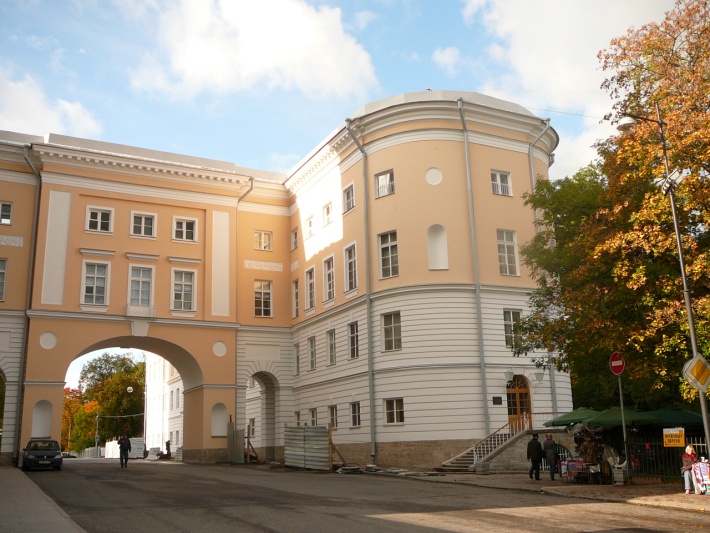 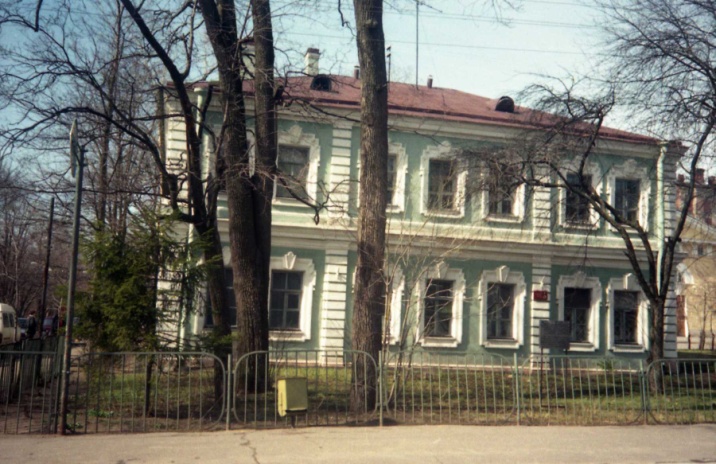 2
5
4
Приведи в соответствие с выбранным путём
Вы  молодцы!